Jak na publikování článku v odborném časopise
Václav Šimandl
Měl(a) bys to publikovat…
Česky nebo anglicky?
Jak zjistit kvalitu časopisu?
V časopise nebo na konferenci?
Do kdy to musím zveřejnit?
Jaký časopis / konferenci zvolit?
Faktory ke zvážení
Předem daný typ časopisu / konference
 Kvalita příspěvku
 Skutečné tematické zaměření
 Možnosti překladu příspěvku
 Finanční možnosti
Faktory ke zvážení
Předem daný typ časopisu / konference
 Určen studijními povinnostmi
 Např. nutno jednou publikovat v zahraničním časopise
 Doporučen kvůli hodnocení akademických pracovníků
 Vychází z Metodiky 17+
 Určen požadavky řešeného projektu
 Řešitel projektu slíbil určitý způsob publikování
Faktory ke zvážení
Kvalita příspěvku
 Nutno určit, zda má příspěvek spíše
 Lokální (regionální) význam
 Globální (celoevropský či celosvětový) význam
 Do určité míry posoudí autor sám
 Potřeba kriticky zhodnotit
 Vhodné nechat posoudit zkušenější kolegy
 Zejména pokud má podle Vás příspěvek globální význam
Faktory ke zvážení
Skutečné tematické zaměření příspěvku
 Nutno určit téma, kterému se věnuje
 Které tvoří jádro příspěvku
 Může se lišit od zaměření výzkumného projektu
 Disertační práce
 Řešeného projektu
 Tyto projekty mívají více témat
 V příspěvku se zpracovává jedno z nich
Faktory ke zvážení
Možnosti překladu příspěvku
 Anglických periodik / konferencí je více než českých
 Nutno posoudit reálnost překladu do angličtiny
 Svépomocí
 Najatým překladatelem
 Potřeba jej najít
 Potřeba jej zaplatit
 Nutno posoudit reálnost korektury v angličtině
 Překladatel obvykle nezná odborné výrazy
Faktory ke zvážení
Finanční možnosti
 Překladu článku do angličtiny
 Viz předchozí snímek
 Úhrady nákladů na konferenci
 Konferenčních poplatků
 Dopravy a ubytování
 Zaplacení poplatků za publikaci v časopise
 Obvykle nejsou vyžadovány
 Výjimkou open-access periodika
 Výjimkou predátorské časopisy
Kde tedy publikovat?
Kde určitě NEpublikovat?
Velmi nevhodné volby
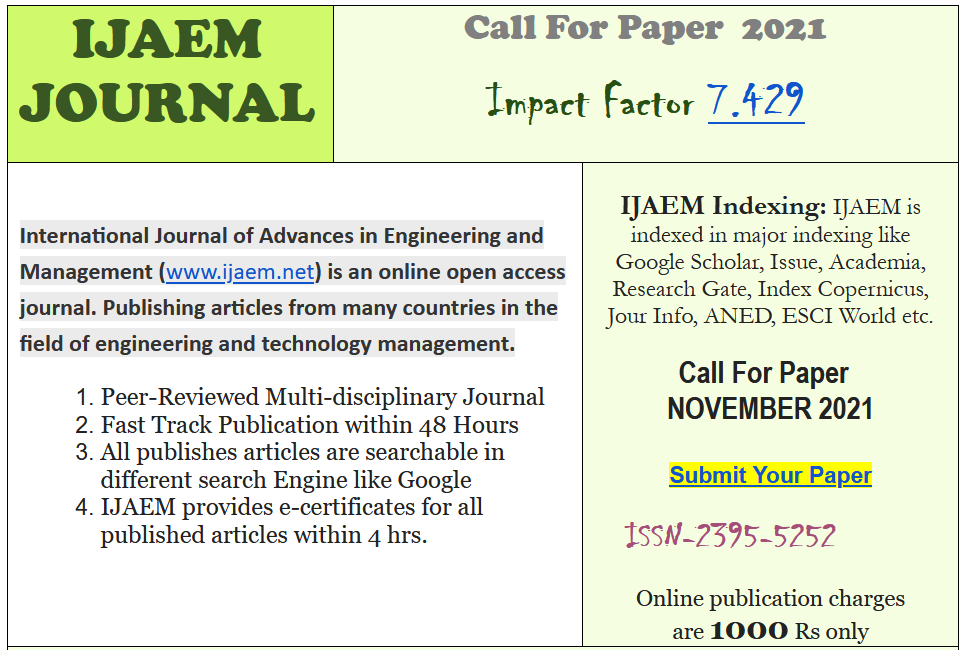 Predátorské časopisy
 Výzkumníkům se podbízí
 Rozesílají spam s nabídkou k publikování
 Někdy využívají sociálního inženýrství
 Nabízí velmi rychlé publikování
 Do týdne i méně
 Za publikování často požadují poplatek
 Renomované časopisy toto málokdy vyžadují
 Výjimkou open-access periodika
Velmi nevhodné volby
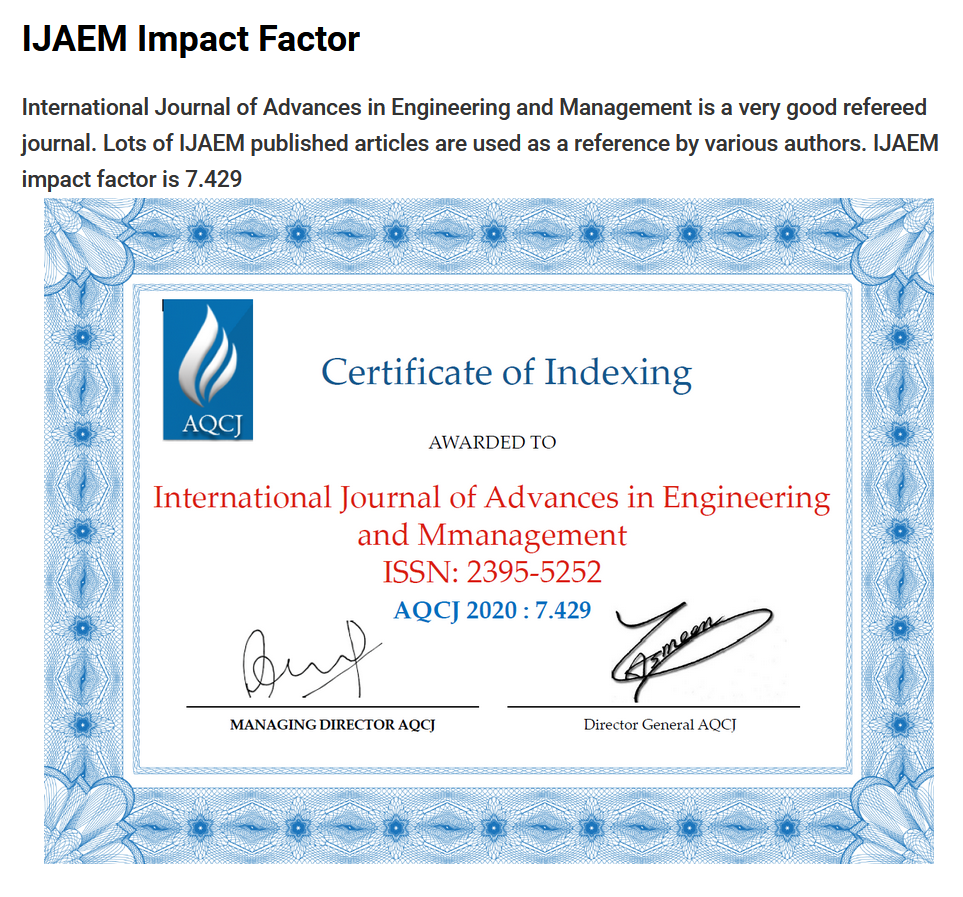 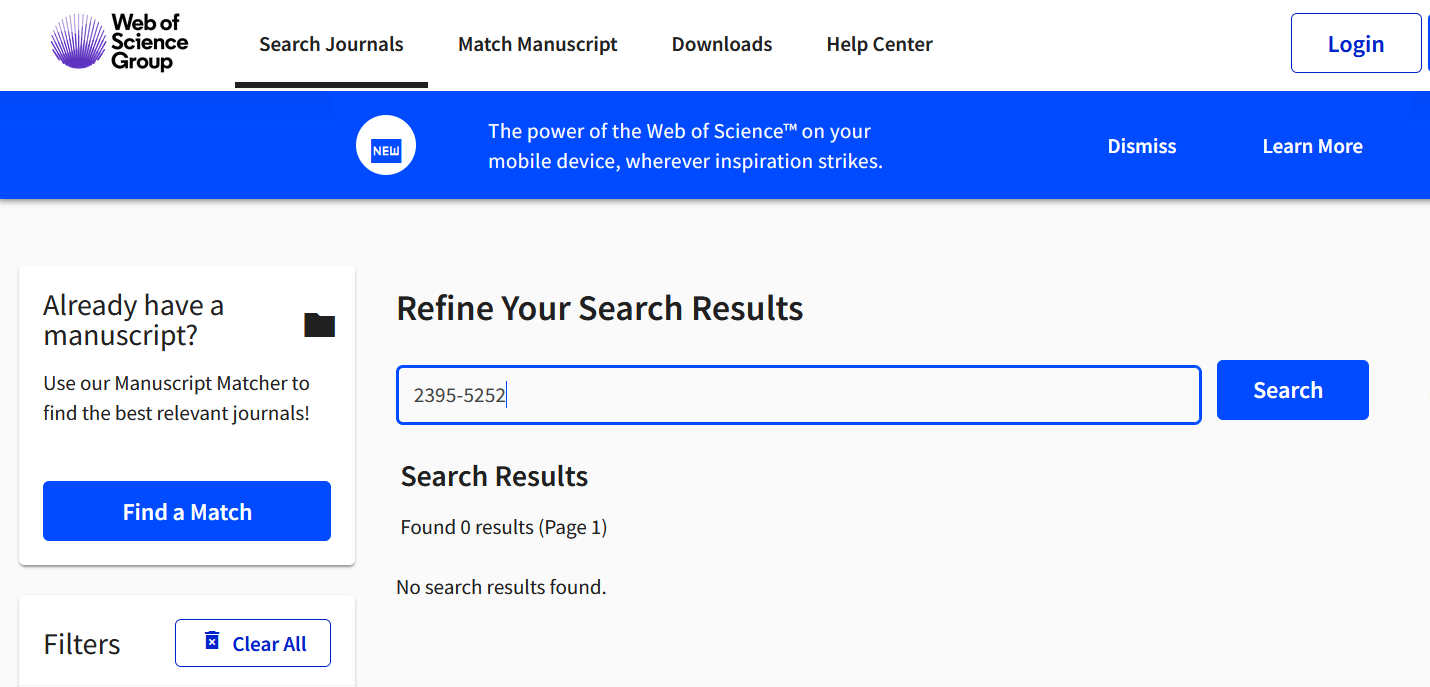 Predátorské časopisy
 Uvádí zavádějící informace o indexaci
 Slibují indexaci v databázích s názvy podobnými těm renomovaným
 Např. uvádí WOS namísto Web of Science
 Uvádí zavádějící informace o hodnocení
 Uvádí hodnocení v žebříčcích s názvy podobnými těm renomovaným
 Scopus Rating
 Impact Factor
Velmi nevhodné volby
Predátorské časopisy
 Publikování v nich nemá význam
 Z hlediska Metodiky 17+
 Publikování v nich může poškodit pověst
 Vědeckou komunitou vnímáno negativně
 Chápáno jako snaha mít snadný publikační výstup
 Např. naplnit požadavky studia či projektu
Důrazně doporučuji se jim vyhnout
Kde tedy publikovat?
Velmi vhodné volby
Časopisy indexované v databázích:
 Web of Science
 Scopus
 Publikují články s globálním významem 
 Obvykle v angličtině
 Velmi náročné recenzní řízení
 Jedno i více kol posuzování
 Dlouhá doba od zaslání příspěvku do jeho publikování
 Půl roku i déle
Velmi vhodné volby
Časopisy indexované v databázích:
 Web of Science
 Scopus
 Publikace v nich oceňována
 V rámci Metodiky 17+
 V rámci doktorského studia
 Publikování v nich obvykle zdarma
 Platí čtenář za přístup ke článku
 Výjimkou open-access přístup
 Náklady nese autor
 Přístup pro čtenáře je zdarma
Zvýšení dosahu článku
Vytvořil(a) jsem článek globálního významu
V jakém časopise jej publikovat?
Volba konkrétního časopisu
Na základě doporučení kolegů
 Kteří mají s časopisem zkušenost
 Nutno dbát na zaměření časopisu
 Na základě toho, odkud sami citujeme
 Podobné zaměření citovaného i citujícího příspěvku
 Nutno zhodnotit prestiž časopisu
 Orientace podle Impact Factoru
 Pro časopisy indexované ve Web of Science
 Orientace podle SJR
 Pro časopisy indexované ve Scopusu
Volba konkrétního časopisu
Prestiž časopisu
 Dvousečná zbraň
 Čím vyšší IF a / nebo SJR, tím je publikování v něm
 Významnější a oceňovanější
 Náročnější 
 Nutno zvolit rozumnou úroveň
 Obvykle se uvádí na webu časopisu
 Vhodné zkontrolovat přímo v databázi
 Viz příklad predátorských časopisů
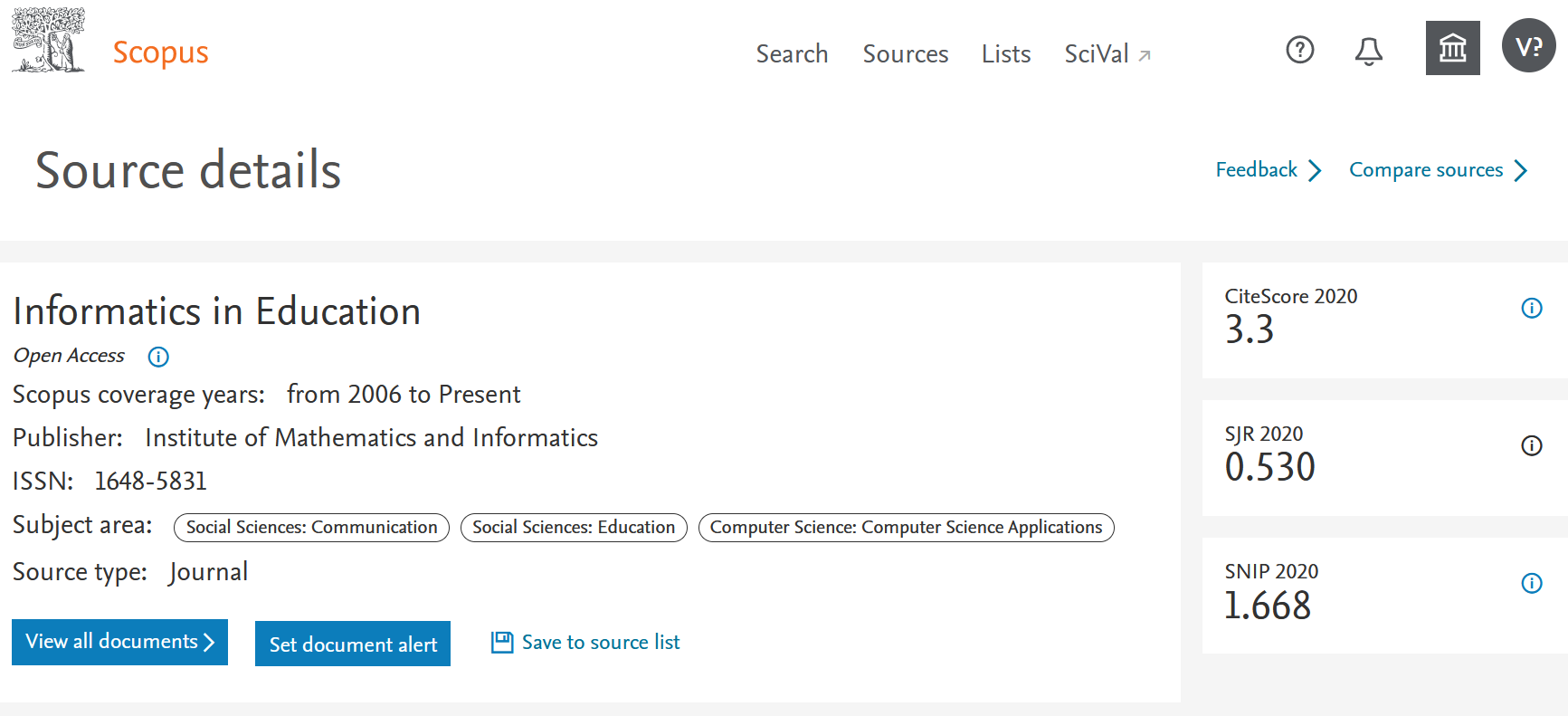 Praktické rady
Co udělat pro přijetí článku?
 Připravit příspěvek v co nejvyšší kvalitě
 O to se snažíme pokaždé
 Poupravit příspěvek, aby plně odpovídal zaměření časopisu
 Poupravit název a abstrakt
 Poupravit motivaci výzkumu
 Dodržet požadavky vydavatele
 Z hlediska rozsahu příspěvku
 Z hlediska formy příspěvku
 Včetně citačního stylu
Ke zvážení, zda se podvolit
Některé časopisy požadují citovat jejich dřívější příspěvky
Praktické rady
Co dělat po zamítnutí článku?
 Pečlivě pročíst recenzní posudky
 Identifikovat důvod zamítnutí
 Nevhodnost tématu
 Nízká kvalita
 V případě nevhodného tématu 
 Oslovit jiný časopis podobné prestiže
 V případě nízké kvality 
 Opravit nejvýznamnější chyby
 Oslovit jiný časopis nižší prestiže
Tento postup se může několikrát opakovat
Vytvořil(a) jsem článek spíše lokálního významu
Kde jej publikovat?
Místo publikování
Lokální časopis
 Český či slovenský
 Indexace v databázích
 Měl by být indexován v databázi ERIH
 Pozor na sliby potenciální indexace 
 Např. „Evaluován k indexaci“
 Konference
 Česká či slovenská 	
 Zahraniční
Publikování na konferenci
Proč publikovat na konferenci?
 Získání zpětné vazby
 Zjištění, zda má téma ohlas
 Zjištění názorů na tento výzkum
 Objevení možných námětů na další výzkum
 Propojení s komunitou
 Navázání nových vztahů s lidmi v oboru
 Významné pro další spolupráci
 Zintenzivnění existujících vztahů
 Domluva konkrétní spolupráce
Publikování na konferenci
Proč publikovat na konferenci?
 Seznámení se s novými trendy v oboru
 Na základě přednášek ostatních účastníků
 Benefity spojené s cestováním
 Sborníky některých konferencí jsou indexované
 V databázi Web of Science
 V databázi Scopus
 Prestiž je nižší než v případě publikování v časopise
 Indexovaném ve stejné databázi
Závěrem
Efektivně publikovat se musí člověk naučit
 Podobně jako se učí realizovat výzkum
 Zpočátku člověk publikuje spíše lokálně
 V českých a slovenských časopisech
 Na českých a slovenských konferencích
 Odmítnutí příspěvku by nemělo člověka odradit
 Měl by se poučit ze svých chyb
 Při publikování jde o kvalitu
 Nikoliv o kvantitu
 Zohledněno i v Metodice 17+
Děkuji za pozornost
simandl@pf.jcu.cz